Trouble panique&Trouble d’anxiété généralisé
Dr Laaraj Hicham
Service de psychiatrie –CHU AGADIR
Novembre 2020
02/02/2021
1
PLAN
Introduction 
Syndrome anxieux 
Trouble panique
Trouble d’anxiété généralisé
02/02/2021
2
I. Introduction
L’anxiété est la crainte d’un danger imprécis, un sentiment pénible d’attente et un sentiment d’insécurité indéfinissable. Elle n’est pas en soi un phénomène pathologique, elle le devient lorsque:
Elle est intense : perturbe la vie du sujet et son adaptation socioprofessionnelle.
Elle est disproportionnée avec le danger évoqué.
Elle persiste après disparition du danger.
Syndrome anxieux = manifestations psychiques + physiques + comportementales
Principales étiologies du Sd anxieux : TP+++, TAG+++
02/02/2021
3
II. Syndrome anxieux
Symptômes psychiques :
Hypervigilance           troubles d’attention          troubles mnésiques
Pensées anxieuses : Idées ou monologues intérieurs pathologiques car: 
exagérées, intrusives, répétitives, incontrôlables
Entraînent des difficultés de concentration et d’attention 
Reconnus comme absurde et disproportionné.
Peuvent concernés des éléments du passé, du présent ou du futur. 
Le contenu différent selon les troubles anxieux. 
Émotions et états émotionnels
Hypersensibilité et une réaction émotionnelle exagérée
Irritabilité, colère, tristesse, regrets.
02/02/2021
4
Symptômes comportementaux :
Agitation anxieuse
agitation d’intensité variable, difficulté à se détendre voire l’impossibilité à tenir en place et à rester sans rien faire. 
Inhibition anxieuse 
Dans les formes aiguës, l’anxiété peut devenir paralysante comme dans une crise d’angoisse où le sujet ne peut plus agir, reste sidéré et complètement inhibé. 
Évitements et fuite anticipatoire
Les comportements d’évitement réduisent le niveau d’anxiété anticipatoire mais ont pour conséquence de maintenir les troubles anxieux et phobiques.
02/02/2021
5
Symptômes physiques :
Cardiovasculaires : précordialgie, palpitation, tachycardies…
Respiratoires: dyspnée, polypnée         hypocapnie (vertige, flou visuel, céphalée)
Digestifs: spasme laryngée(boule œsophagienne), diarrhée motrice, douleurs abdominal, nausée…
Génito-urinaires: pollakiurie, cycle irrégulier, troubles sexuels
Neuromusculaires: fourmillements (visage, membres), contracture musculaire (bruxisme, poings serrés, agrippement à un objet, posture et marche tendues…)
Autres : céphalée de tension, vertiges, insomnie (hypervigilance)
02/02/2021
6
III. Trouble panique
Introduction
Diagnostic positif
Diagnostic différentiel
CAT
Evolution
02/02/2021
7
1) Introduction
Définition 
Répétition des attaques de panique (crise d’angoisse aiguë), au moins quatre par mois, le plus souvent spontanée et imprévisibles, avec une crainte persistante entre les attaques de panique d’en avoir autres.
 Epidémiologie
Prévalence : entre 1,5 à 5 %
Sex ratio : 3 fois plus de femmes 
Âge : moyen de début autour de 25 ans 
	deux pics de fréquence : entre 25 et 35 ans 
			               entre 45 et 55 ans
02/02/2021
8
2) Diagnostic positif (ajouter critères DSM; 4/13)
A. Sémiologie de l’attaque de panique (la crise d’angoisse aigue) 
Manifestations psychiques : malaise intense, impression de catastrophe, une peur intense voire un sentiment de déréalisation et/ou dépersonnalisation. 
Caractéristiques : peur de devenir fou et peur de mourir, peur de ne pas pouvoir être secouru, peur de ne plus se contrôler. 
Manifestations comportementales : agitation # stupeur
Manifestations physiques: Vertiges, palpitations, oppression thoracique, dyspnée ou sensation d’étouffement
( crises spontanées qui peuvent survenir à tout moment même  lors du sommeil)
02/02/2021
9
B. Entre les attaques de panique 
Attente anxieuse d’avoir d’autres attaques de panique
Préoccupations à propos des implications possibles de l’attaque de panique: d’ où changement des comportements avec des stratège pour éviter les conséquences d’une attaque de panique ultérieure.
(Ex: éviter les lieux publics, avoir du Xanax, être toujours avec quelqu’un…) 
C. L’agoraphobie 
    est inconstante, c’est une anxiété de type phobique définit comme « peur de lieux et des situations où il serait difficile de s’échapper ou d’être secouru en cas de problème » (grands magasins, foules, cinéma, ancienne médina, amphithéâtre, prière du vendredi, …)
02/02/2021
10
Particularités cliniques de l’AP +++++
1- Apparition rapide de l’angoisse : < 1 minute.
2- Accroissement rapide de l’intensité jusqu’au sentiment de mort éminente ou de la perte de la raison, surtout lors des premières crises.
3- La durée brève: 20min à 60min.
4- Le patient se rappelle très bien de la première crise; le lieu; la date, l’horaire,…
5- Le patient appréhende toujours la crise qui peut survenir à tout moment
6- Le patient a tendance à éviter les lieux où il croit ne pas pouvoir accéder à une issue de secours
6- Les stratégies personnalisées de prévenir les crises sont évidentes
7- Le patient est généralement sans ATCD psychiatriques et sans traits anxieux
8- La gène respiratoire et l’élévation légère des battements du cœur sont les premiers signes à apparaitre avec des vertiges, les patients rapportent « si je ne me contrôle pas à ce moment, la crise s’installe »
02/02/2021
11
3) Diagnostic différentiel
A. Les troubles anxieux dus à une affection médicale générale  
Douleurs thoraciques aigu : péricardite, PNO, Sd coronarien aigu, Embolie pulmonaire, Dissection aortique
Confusion mentale due à : Hypoglycémie ; Hyperthyroïdie, hyperparathyroïdie ; Phéochromocytome,… 
 Urgence chirurgicale, abdominale, vasculaire ou neurologique 
 Anémie, épilepsie temporale, maladie de Ménière…
B. Les troubles anxieux dus à une substance 
Prise de médicaments: corticoïdes, hormones thyroïdiennes, dérivés nitrés
Prise de toxique : amphétamines, cannabis, alcool, caféine, LSD
Sevrage : alcool, opiacé, barbiturique, benzodiazépine.
02/02/2021
12
C. Les troubles anxieux et comorbidité psychiatrique 
Troubles anxieux au long cours : TAG, TOC, phobies, ESPT.
Trouble dépressif : mélancolie anxieuse (TS+++)
Trouble psychotique : schizophrénie, bouffée délirante aiguë.
Anxiété réactionnelle au décours d’une situation conflictuelle.

Agoraphobie (lieu) # phobie sociale (personnes)
02/02/2021
13
4) Conduite à tenir
A. Conduite d’urgence en face d’une attaque de panique :
 Éliminer toute cause organique avec :
un bilan minimum: examen clinique, NFS, glycémie, ionogramme, ECG 
Autres examens en fonction du terrain et des signes d’appel : Rx poumons, troponines, TDM, bilan toxicologique des urines, hormones thyroïdiennes. 
 Hospitalisation : uniquement si :
risque de tentative de suicide; 
origine psychotique ou mélancolique de l’angoisse
Urgence médicale ou chirurgicale
02/02/2021
14
Réassurance
N’éloigner le patient de la famille que si vraiment il le demande +++
Attitude calme et compréhensive permettant au patient de verbaliser son angoisse
Expliquer au patient que l’angoisse va très rapidement décroitre, qu’il est en sécurité
 Relaxation
Les techniques de relaxation le plus rapidement efficaces sont les techniques de contrôle respiratoire : respiration abdominale lente, visant à lutter contre l’hyperventilation.
 Traitement médical de l’accès : si échecs des mesures de réassurance.
Benzodiazépines de demi-vie courte per os (absorption plus rapide que la voie IM), par exemple :
Alprazolam (Alpraz) 0.25mg à 0.5mg
Lorazepam (Témesta) 1 à 2 mg
02/02/2021
15
B. Traitement du trouble panique : 
Traitement médicamenteux 
 Les antidépresseurs (ISRS): Paroxétine (Deroxat) cp de20mg, 1 à 2x/j; Fluoxétine (Fluoxet) gel de 20 mg, 1 à 2x/j
Les antidépresseurs  sont à prescrire pour une durée de 6 à 12 mois
  Les anxiolytiques : possibles durant les 4 premières semaines. Alprazolam (Xanax) 0,5mg 3/x/j avec dégression progressive SUR UN MOIS
Psychothérapies : Techniques TCC 
Relaxation respiratoire Analyse fonctionnelle de l’attaque de panique Auto observationInformations sur la maladieTechniques d’expositionRestructuration cognitive
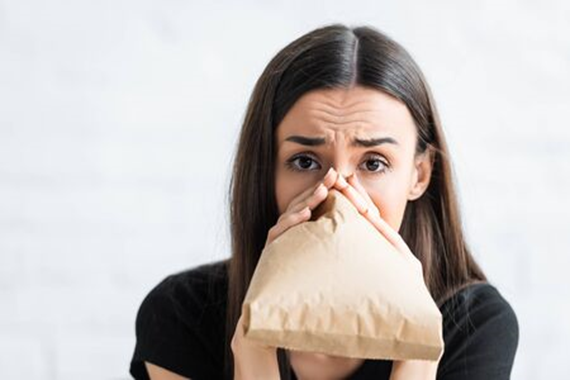 02/02/2021
16
5) Evolution
En absence du traitement: l’évolution est chronique avec des évitements phobiques, incapacité de travail, isolement, changement du comportement social et relationnel 
Complications : 
Syndrome dépressif ++ 
Risque suicidaire ++ 
Abus ou dépendance aux BZD et à l’alcool 
En présence d’un traitement adéquat
Réduction du nombre et de l’intensité des attaques de panique
40 % des sujets en rémission.
02/02/2021
17
IV. Trouble d’anxiété généralisé
Introduction
Diagnostic positif
Diagnostic différentiel
Traitement
Evolution
02/02/2021
18
1) Introduction
Définition (selon DSM 5)
Anxiété et soucis excessifs (attente avec appréhension) survenant la plupart du temps durant au moins 6 mois concernant un certain nombre d’événements ou d’activités (telles que le travail ou les performances scolaires).
 Epidémiologie
Prévalence sur un an: 5 à 10 % 
Les comorbidités sont fréquentes : trouble panique, trouble phobique ou trouble dépressif
Prédominance féminine :  sex ratio de 2/1
Beaucoup de patients TAG consultent chez les cardiologues les pneumologues ou gastro-entérologues  à la recherche d’une étiologie somatique à leurs troubles.
02/02/2021
19
2) Diagnostic positif
A. les symptômes les plus spécifiques
 Une anxiété continue et surtout une appréhension continue et une anticipation de tous les malheurs du monde pour lui ou ses proches
Une tension psychologique intérieure avec des préoccupations difficilement incontrôlables, des soucis excessifs, des inquiétudes inexpliquées concernant différents aspects de la personne
Ruminations persistantes, dramatisation intempestive 
Une irritabilité inhabituelle et parfois instabilité motrice
Une hyper vigilance dans certaines situations neutres (non dangereuses) ex; conduite de la voiture, …  
B. Les symptômes anxieux 
Manifestations cardiovasculaires, respiratoires et neuromusculaires, troubles du sommeil
02/02/2021
20
3) Diagnostic différentiel
Avec les inquiétudes excessives : pas répercussions sur la vie du sujet, sa qualité de vie, son travail ou sa vie familiale, pas de symptômes physiques+++
 Avec la dépression anxieuse : tristesse, perte d’intérêt et de plaisir, ralentissement psychique et moteur, pensées suicidaires, perte d’appétit…
Avec les autres troubles anxieux:
trouble panique : sujet redoute uniquement  la survenue de l’AP
trouble obsessionnel compulsif : sentiment de responsabilité face aux évènements redoutés + présence des compulsions
ESPT : suite d’un évènement traumatique souvent violent + syndrome de reviviscence
Phobie sociale
02/02/2021
21
4) Traitements
Les antidépresseurs ISRS (doses progressives)
 Paroxétine (Deroxat) 20mg/j (cp de 20mg)
 Venlaflaxine (Effexor) 75 à 150mg/j (cp 37.5mg et cp 75mg LP)		
Les benzodiazépines: de façon ponctuelle 
Techniques cognitivo-comportementales
 Relaxation 
 Restructuration cognitive  
Règles hygiéno-diététiques (relaxation, respiration profonde, éviter les excitants (caféine…), sommeil suffisant)
02/02/2021
22
5) Evolution
Risque évolutif vers un trouble panique 
 Risque évolutif vers une complication dépressive
 Dépendance aux BZD ou à l’alcool
 L’évolution est difficiles à prévoir, pouvant durer toute la vie du sujet.
02/02/2021
23